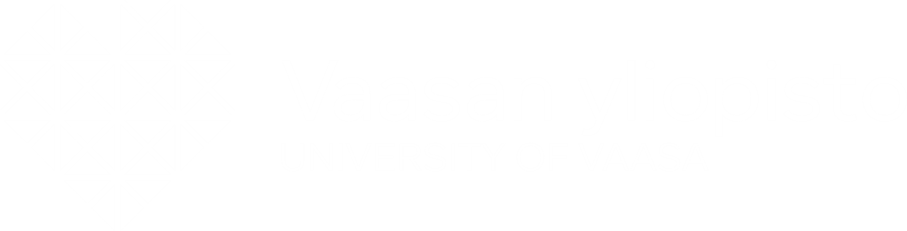 SATE2180Kenttäteorian perusteetSähkövuo ja Gaussin lakiSähkötekniikka/MV
Kokonaisvaraus Q
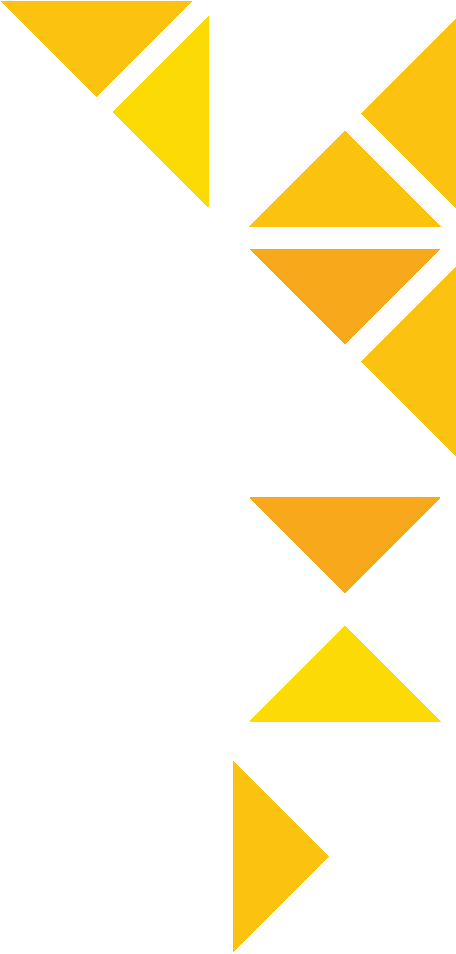 Kokonaisvaraus Q saadaan integroimalla varaustiheys r ko. ”viivan, pinta-alan tai tilavuuden yli”.
Viivavaraus:
Pinta-alavaraus:
Tilavuusvaraus:
22.8.2018
Vaasan yliopisto | Sähkötekniikka | SATE2108 Sähkövuo ja Gaussin laki
2
+Q
-Q
+Q
Sähkövuo Y
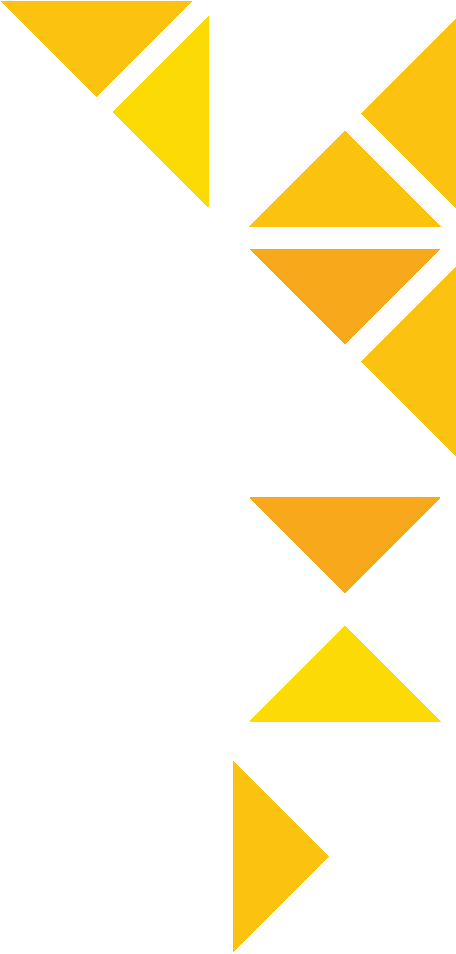 Sähkövuo Y  [C] lähtee positiivisesta varauksesta +Q ja päättyy negatiiviseen varaukseen -Q
tai äärettömyyteen.
22.8.2018
Vaasan yliopisto | Sähkötekniikka | SATE2108 Sähkövuo ja Gaussin laki
3
Y
P
D
dS
Sähkövuon tiheys D
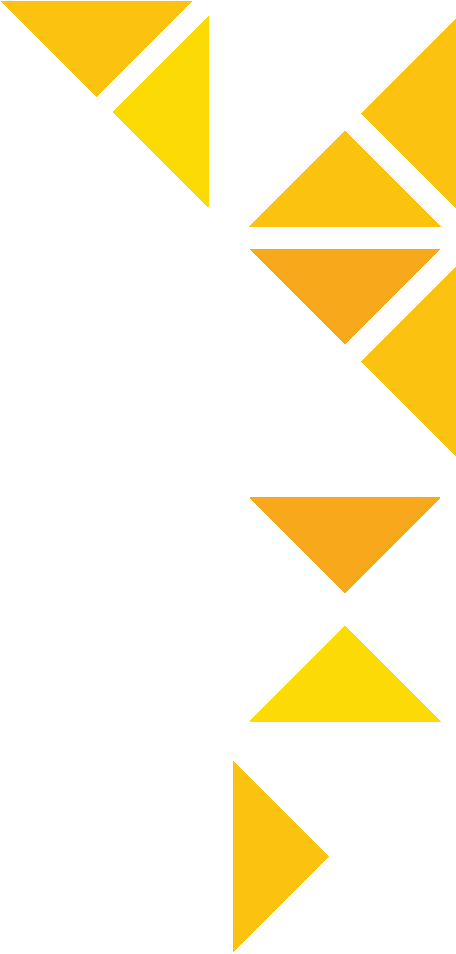 Jos pisteen P läheisyydessä vuoviivat ovat yksikkövektorin en suuntaisia ja jos vuo dY  kulkee alan dS (ko. tason normaali en) läpi, niin sähkövuo tiheys D [C/m2] pisteessä P:
en
22.8.2018
Vaasan yliopisto | Sähkötekniikka | SATE2108 Sähkövuo ja Gaussin laki
4
en
D
q
dS
V
rV
Differentiaalinen sähkövuo dY
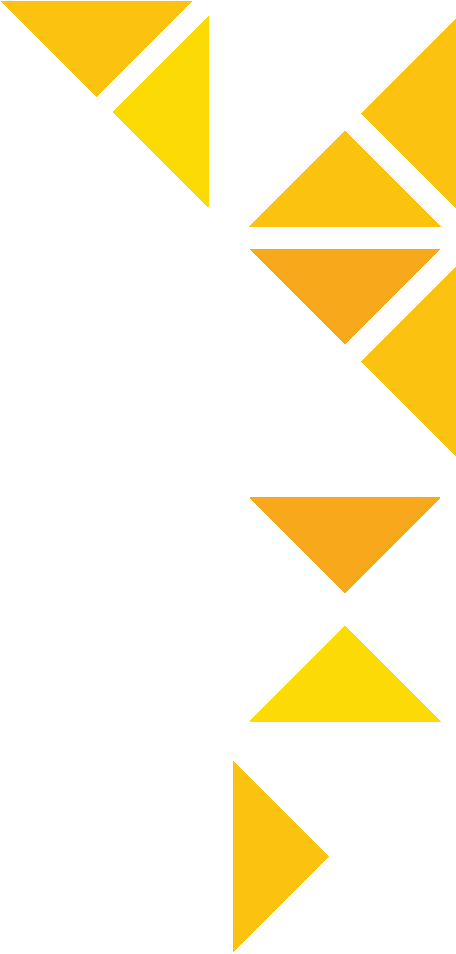 Pinta-alan läpäisevä differentiaalinen sähkövuo dY :
S
22.8.2018
Vaasan yliopisto | Sähkötekniikka | SATE2108 Sähkövuo ja Gaussin laki
5
Gaussin laki
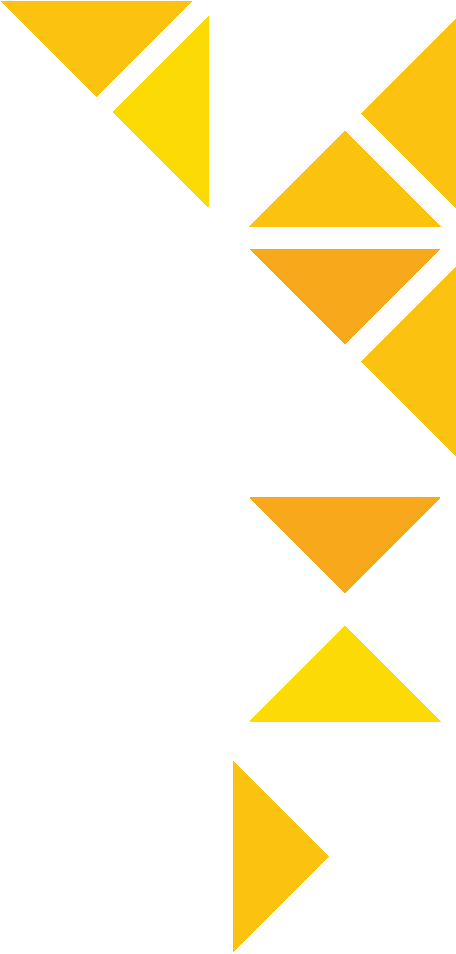 Kuvaa suljetun pinnan läpi olevien lähteiden (varaukset) ja pinnan läpi kulkevan vektorivuon välistä yhteyttä:
22.8.2018
Vaasan yliopisto | Sähkötekniikka | SATE2108 Sähkövuo ja Gaussin laki
6
D
en
dS
Q
Gaussin laki: pistevaraus
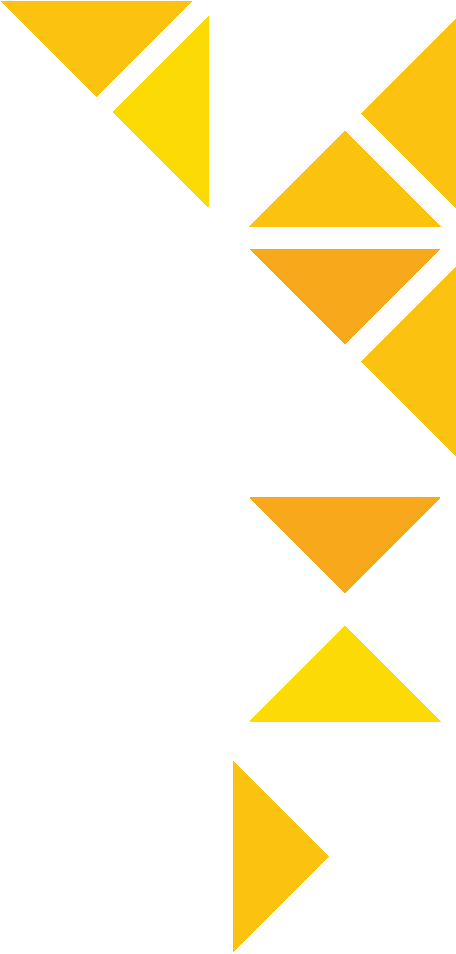 22.8.2018
Vaasan yliopisto | Sähkötekniikka | SATE2108 Sähkövuo ja Gaussin laki
7
Pistevarauksen aikaansaama sähkövuon tiheys ja sähkökentän voimakkuus
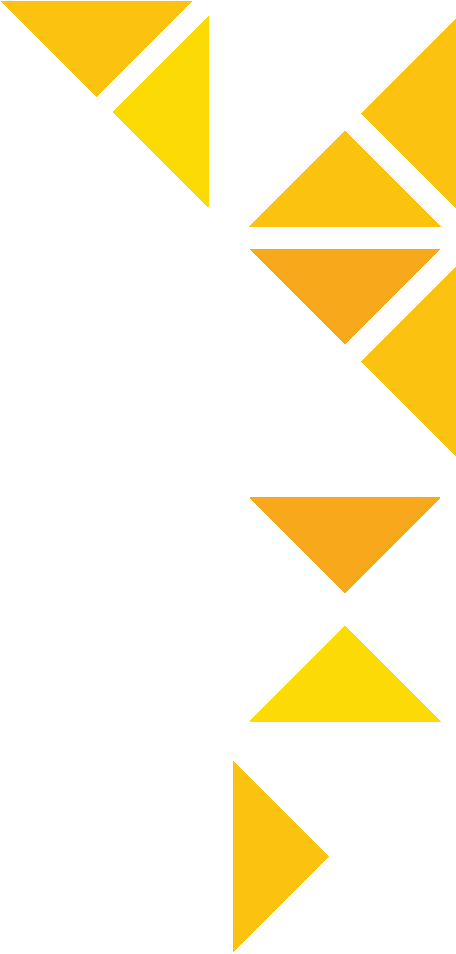 22.8.2018
Vaasan yliopisto | Sähkötekniikka | SATE2108 Sähkövuo ja Gaussin laki
8
Gaussin ”pinta”
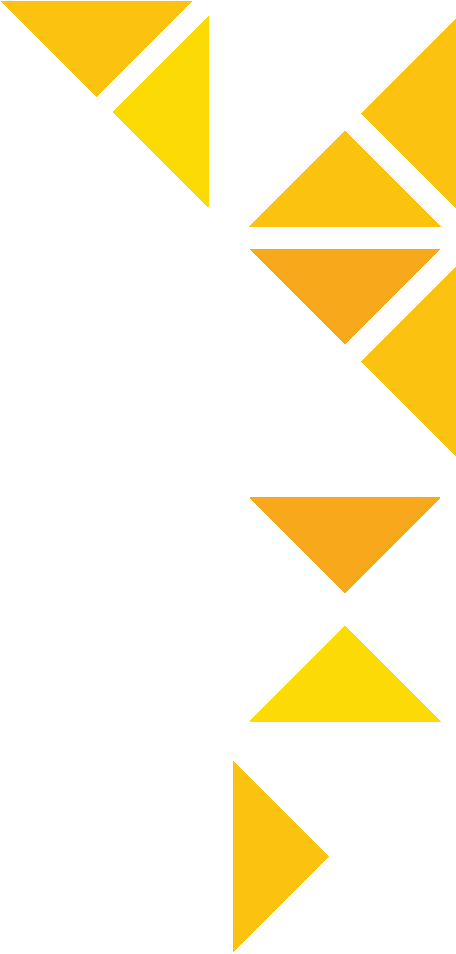 Vaatimukset:
Pinnan on oltava suljettu
Jokaisessa pinnan pisteessä sähkövuon D on oltava suunnaltaan ko. pinnalle normaali tai tangentiaalinen
D on paikallisesti vakio osissa, joissa D on suunnaltaan normaali ko. pinnalle
22.8.2018
Vaasan yliopisto | Sähkötekniikka | SATE2108 Sähkövuo ja Gaussin laki
9
dS1
r l
D
D
dS2
D
dS3
Gaussin ”pinta”: viivavaraus
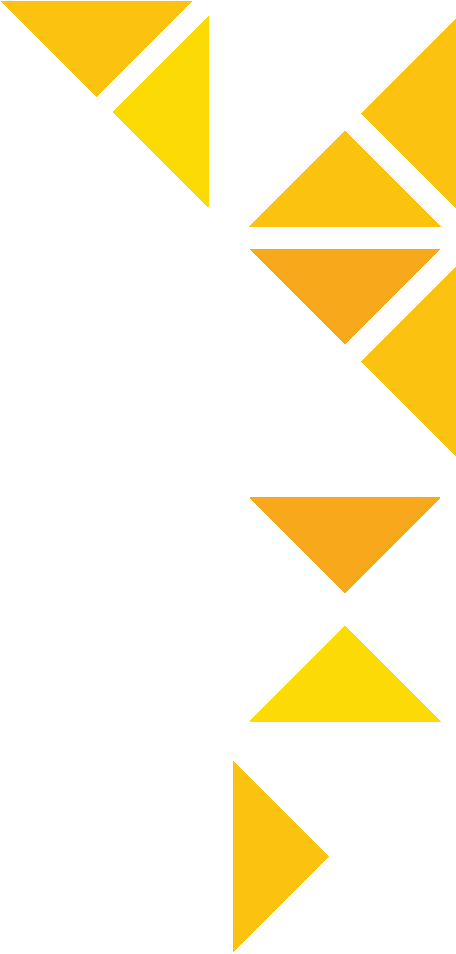 S1
S2
S3
22.8.2018
Vaasan yliopisto | Sähkötekniikka | SATE2108 Sähkövuo ja Gaussin laki
10
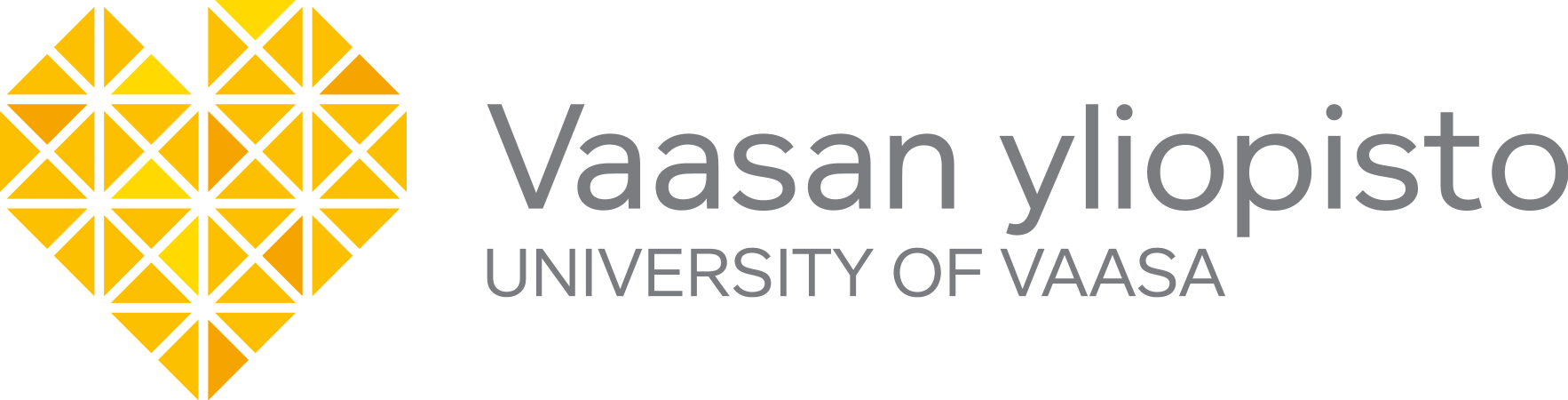 22.8.2018
Vaasan yliopisto | Sähkötekniikka | SATE2108 Sähkövuo ja Gaussin laki
11